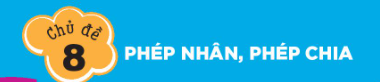 BÀI 45
LUYỆN TẬP CHUNG
Tiết 1
Sách giáo khoa trang 27
Ghi vở TOÁN
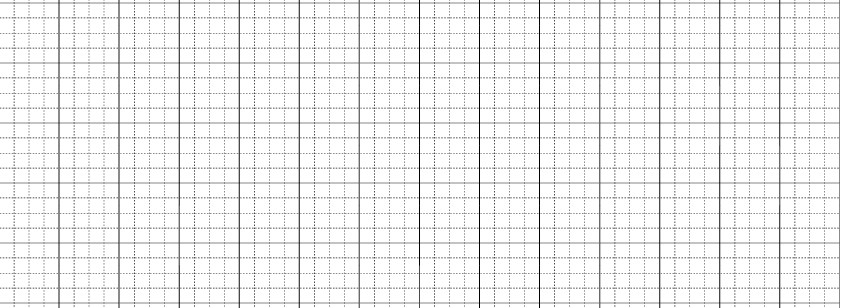 Thứ Ba ngày 6 tháng 2 năm 2024
TǨn
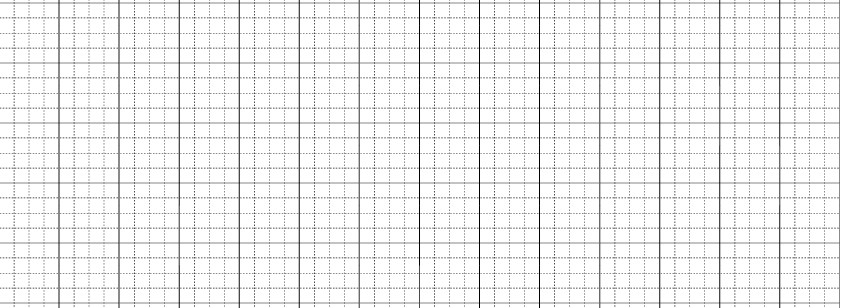 Bài 45: Luyện tập chung (tiết 1)
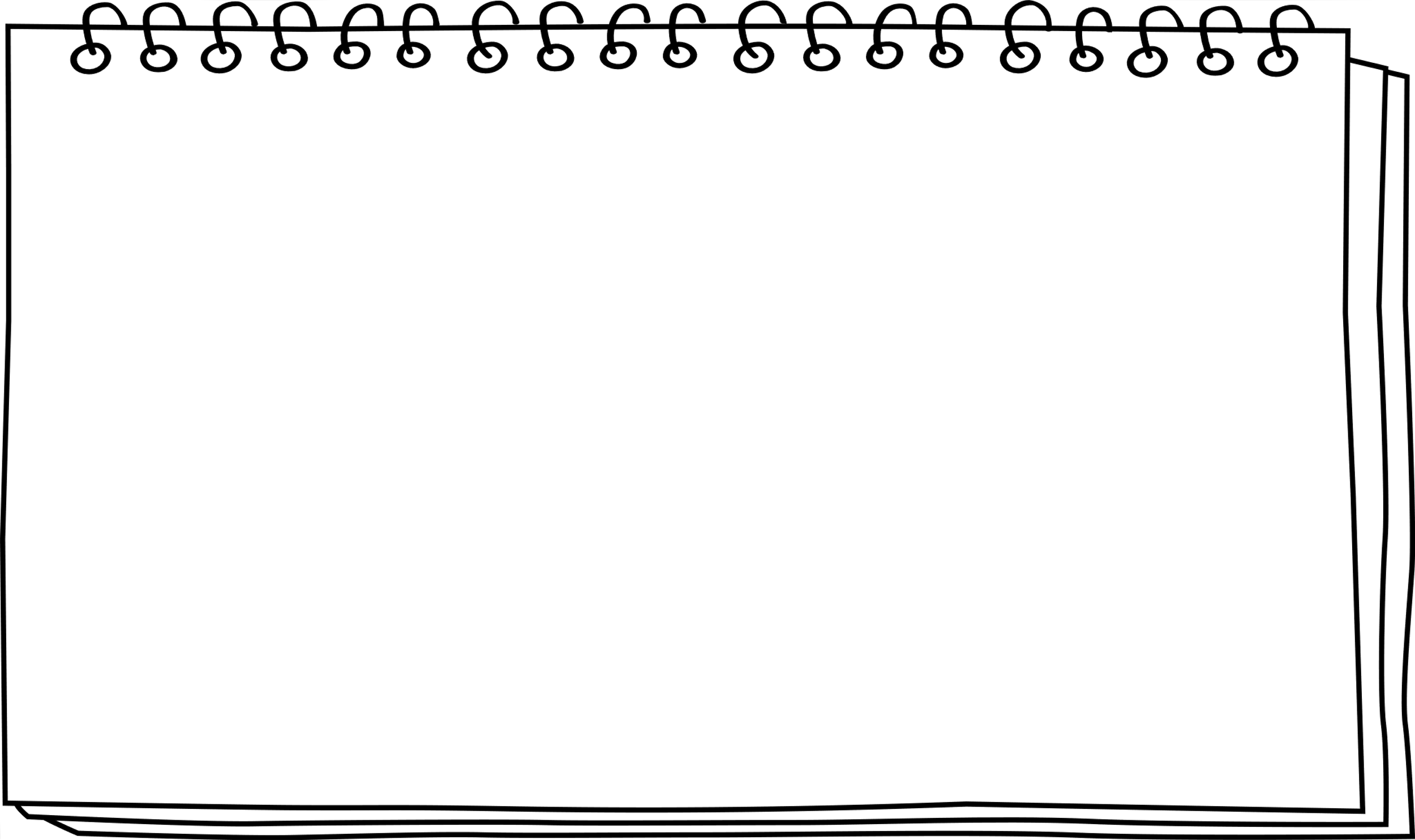 YÊU CẦU CẦN ĐẠT
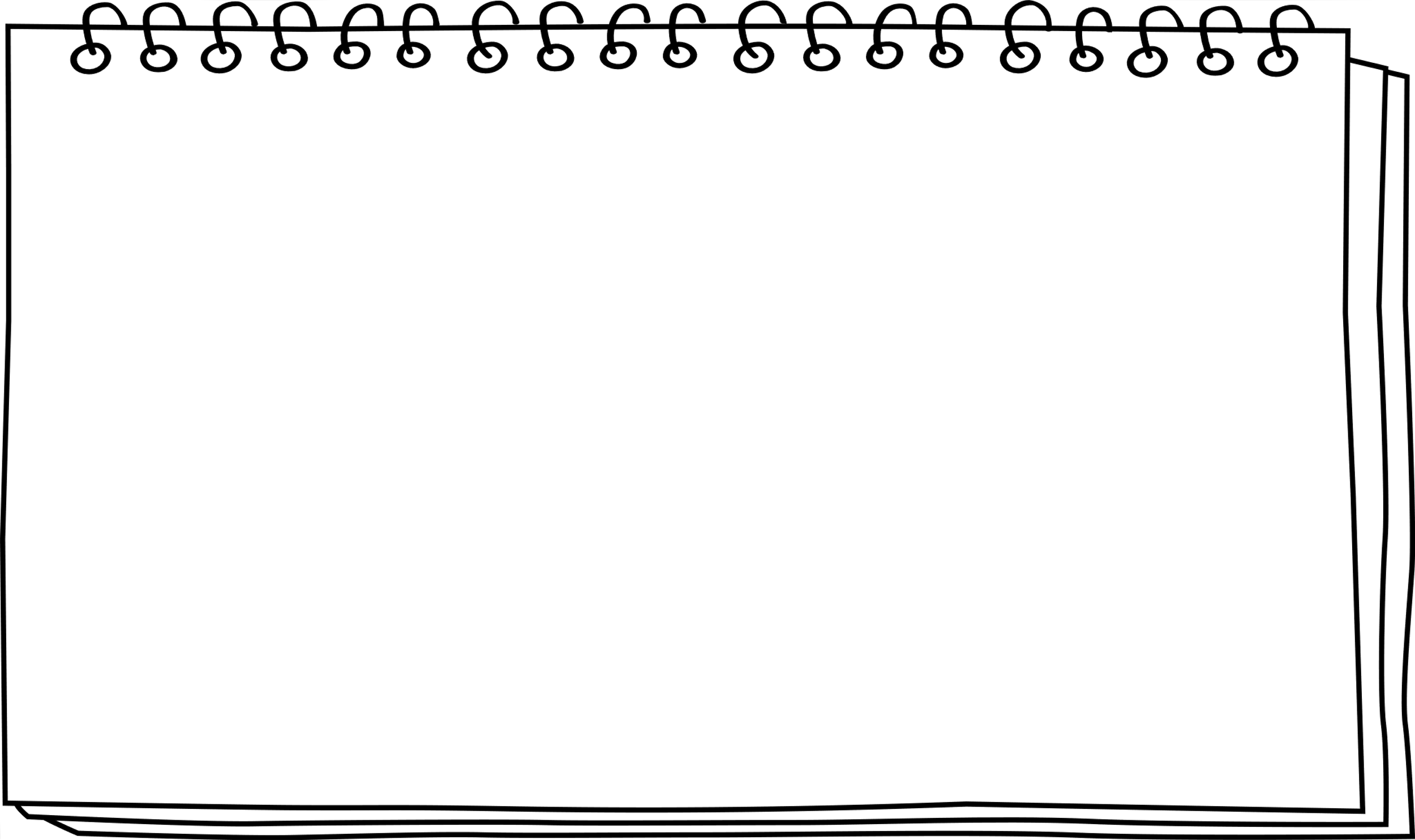 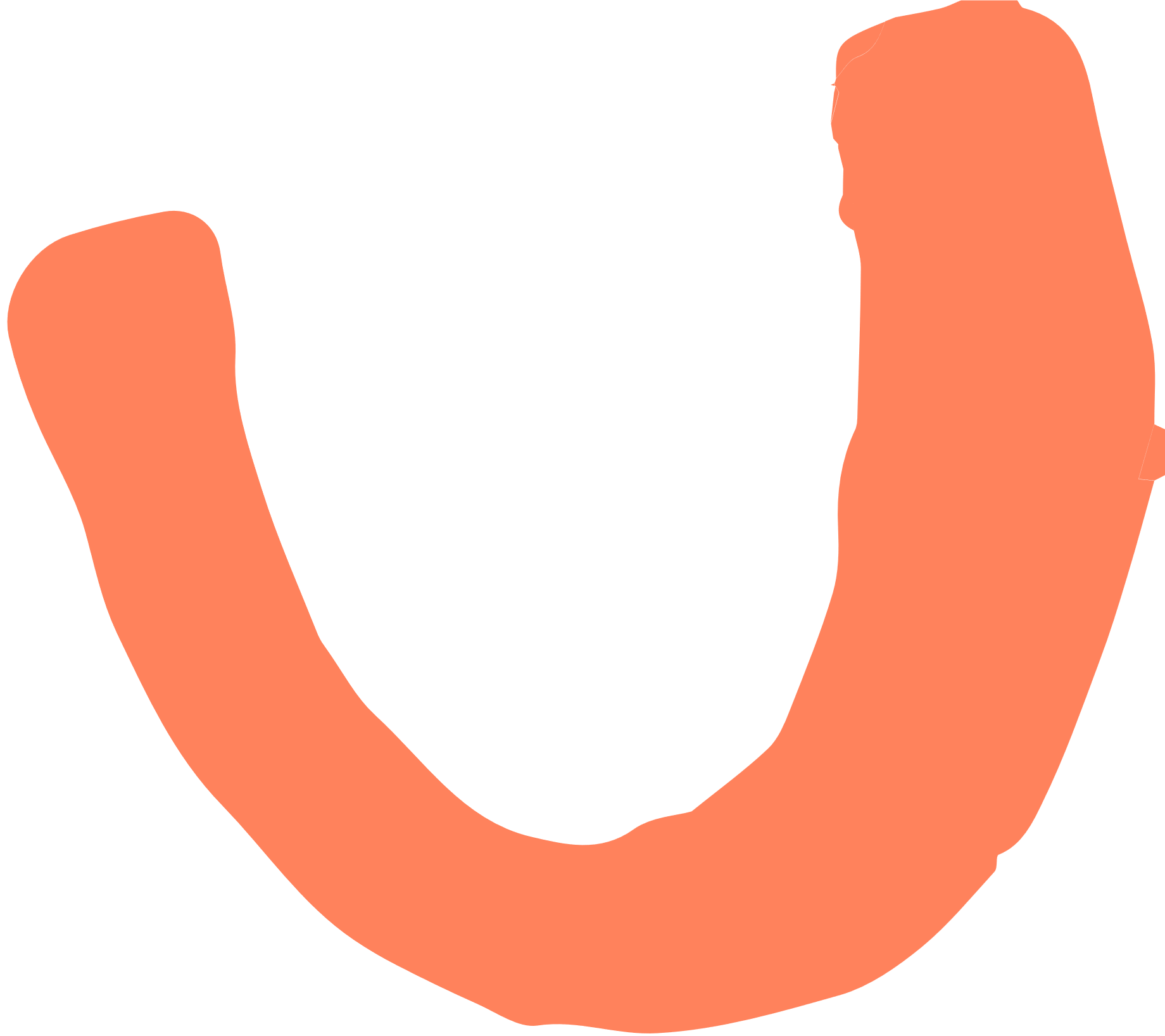 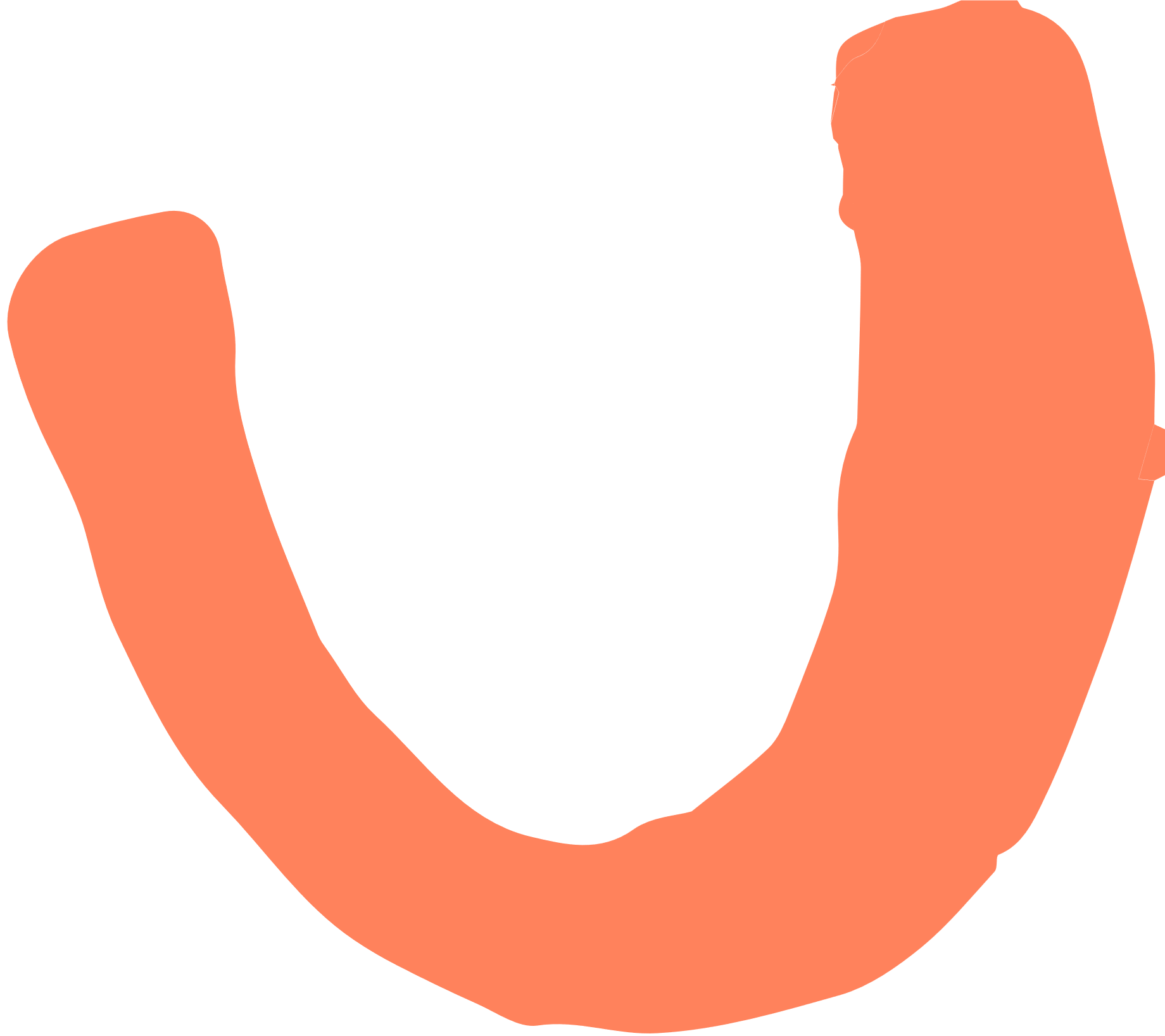 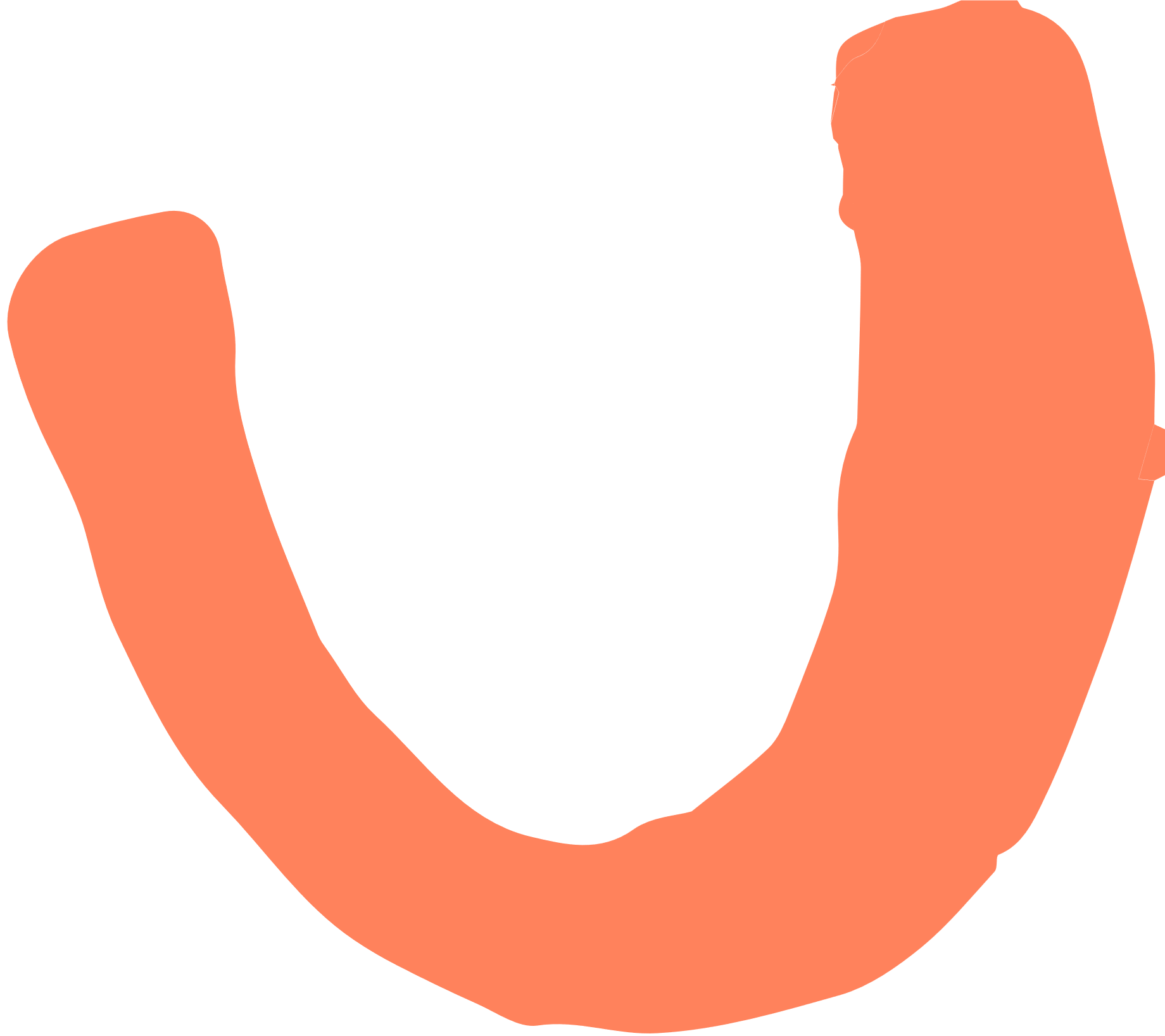 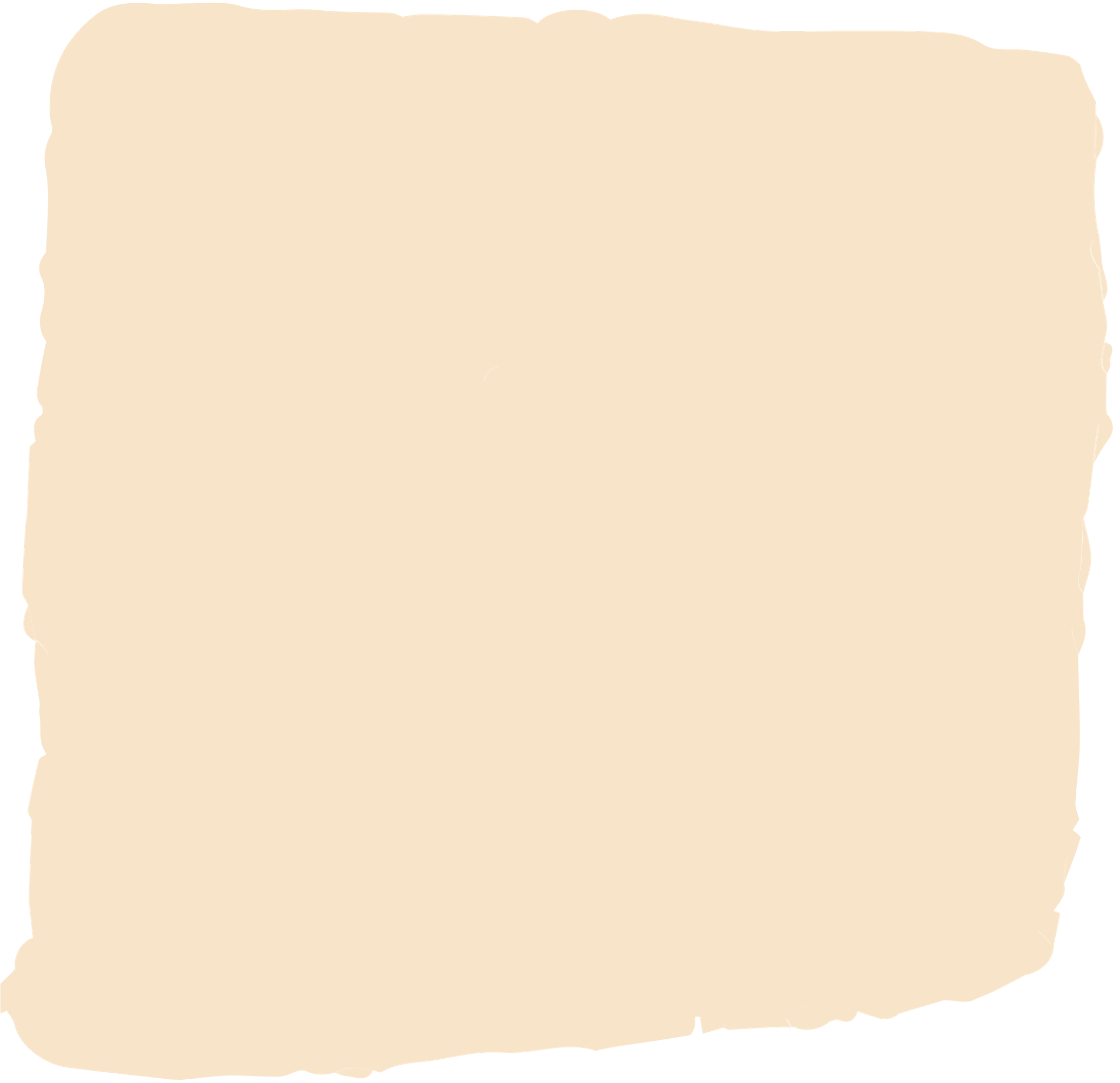 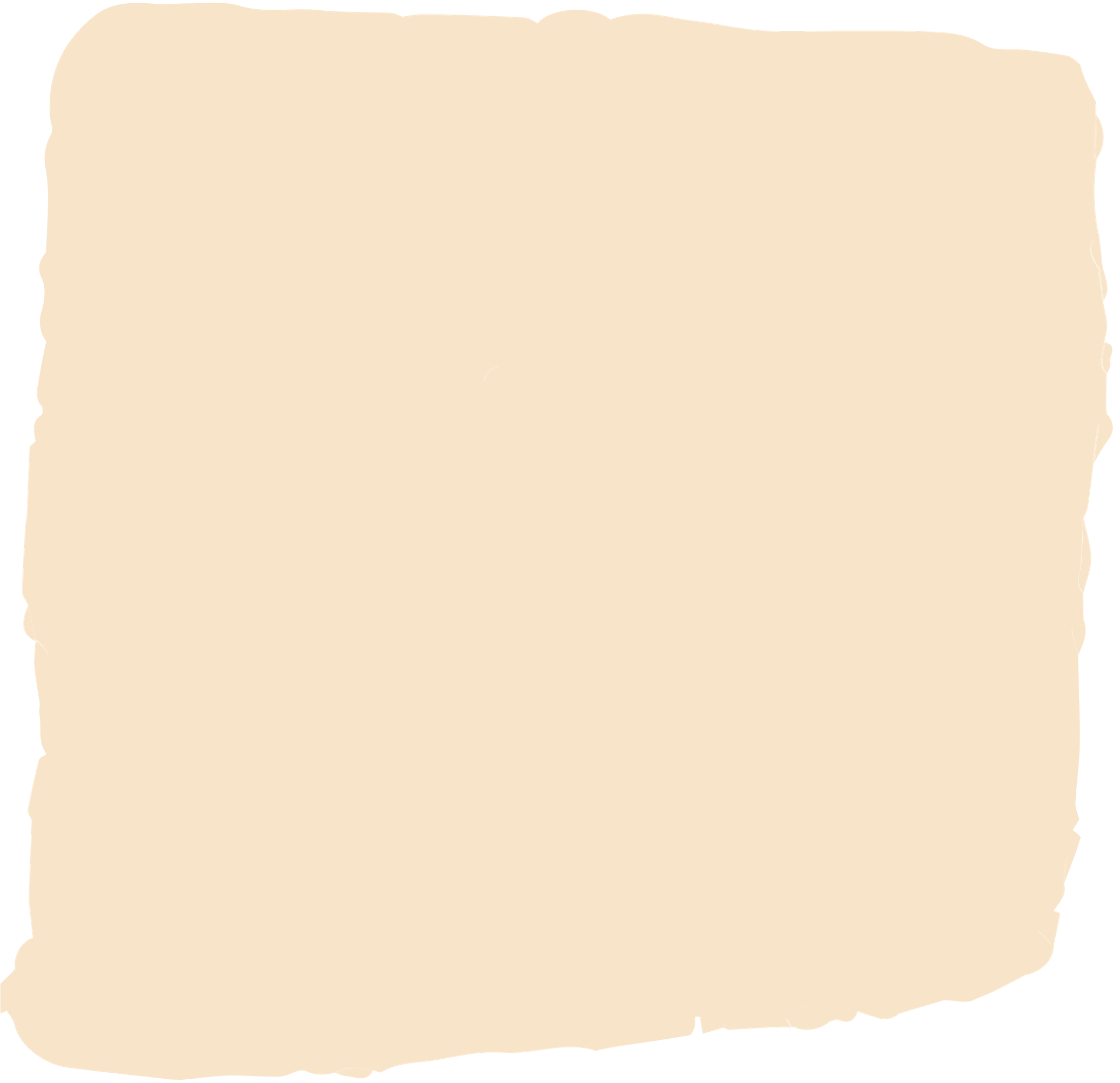 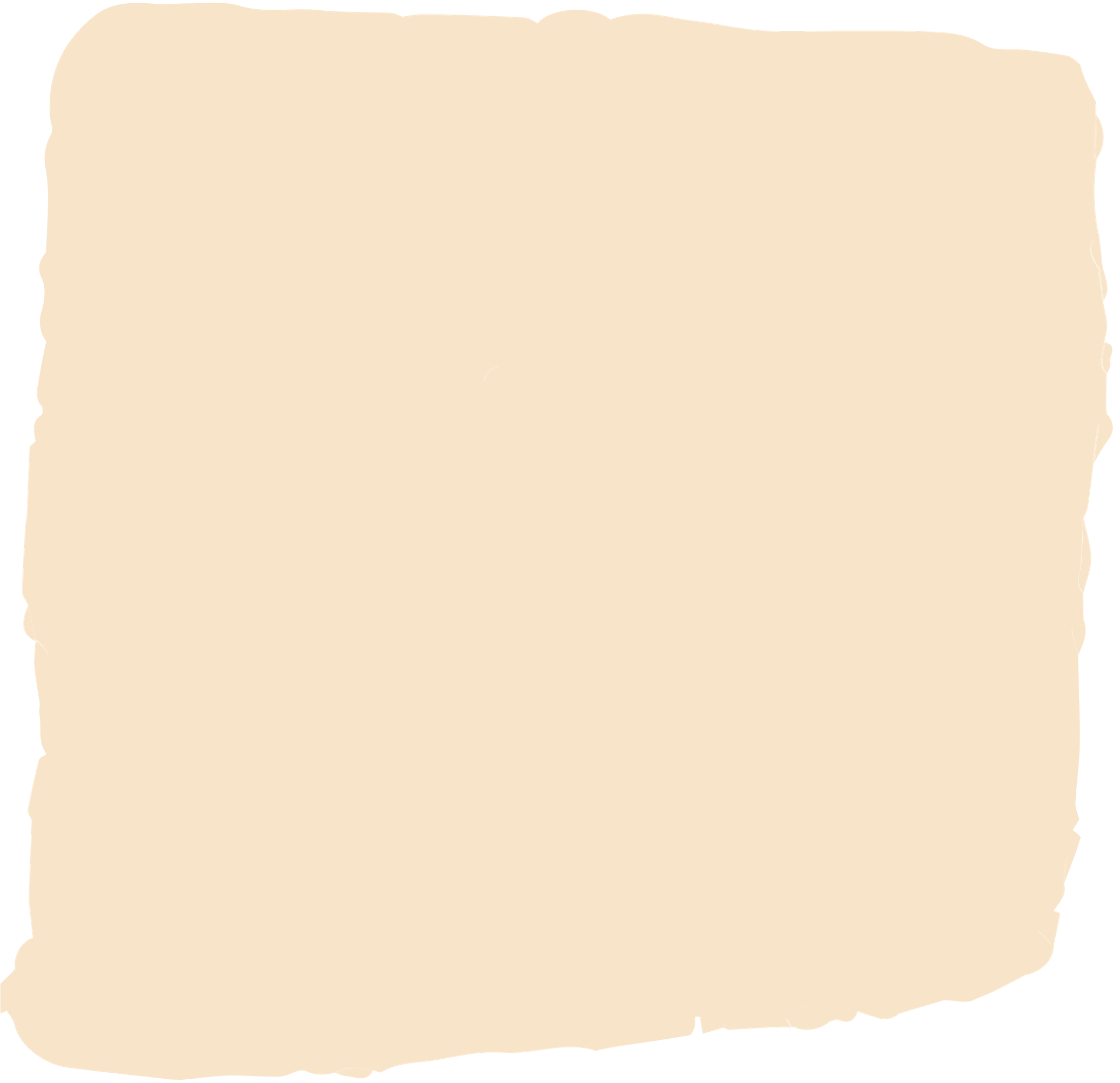 Củng cố thực hiện phép nhân và phép chia.
Vận dụng giải bài toán thực tế liên quan đến phép nhân, phép chia.
Củng cố ý nghĩa của phép nhân
Tìm phép nhân thích hợp.
1
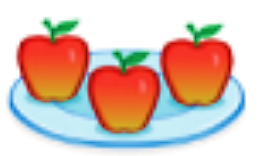 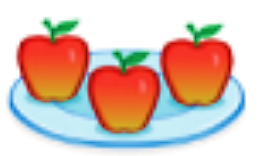 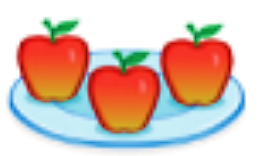 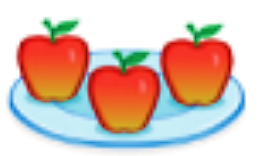 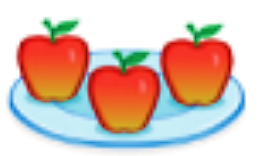 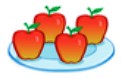 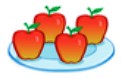 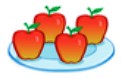 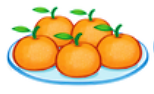 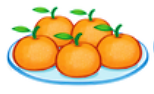 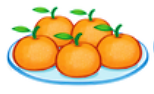 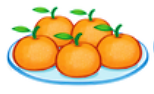 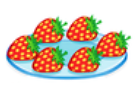 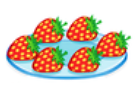 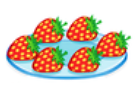 Tính nhẩm.
2
= 8
= 14
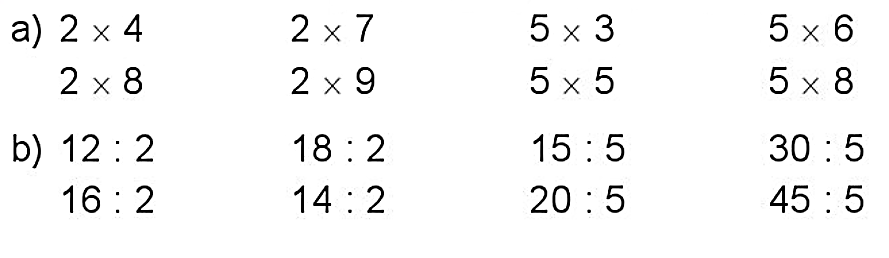 = 15
= 30
= 25
= 40
= 18
= 16
= 3
= 9
= 6
= 6
= 4
= 7
= 9
= 8
Trong trò chơi Ô ăn quan, mỗi ô có 5 viên sỏi. Hỏi 10 ô như vậy có tất cả bao nhiêu viên sỏi?
3
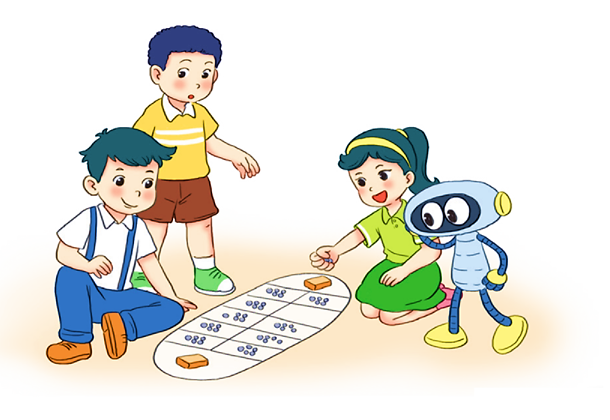 Số viên sĈ ở 10 ô là:
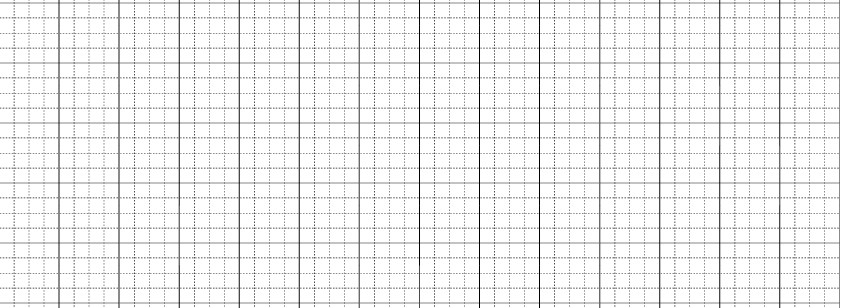 Bài giải
Mười ô như vậy có tất cả số viên sĈ là:
Đáp số: 50 viên sĈ.
4
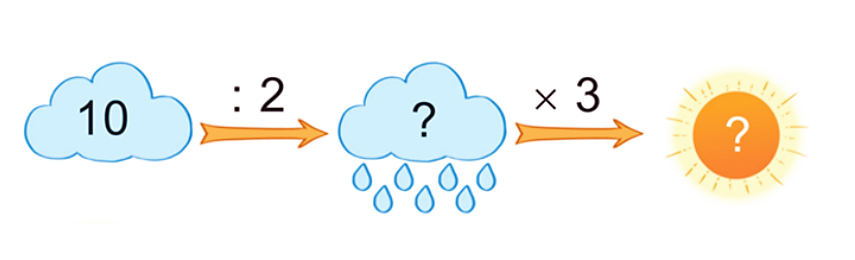 ?
Số
a)
5
15
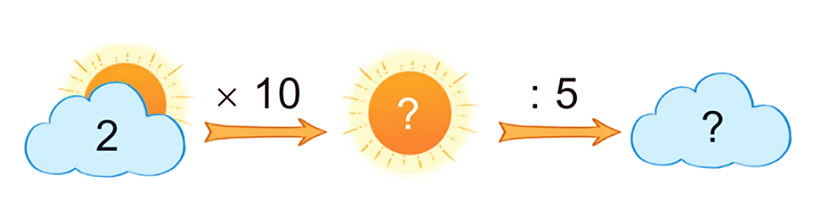 b)
20
4
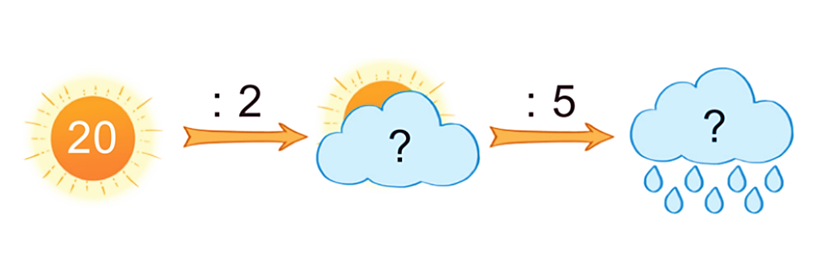 2
c)
10
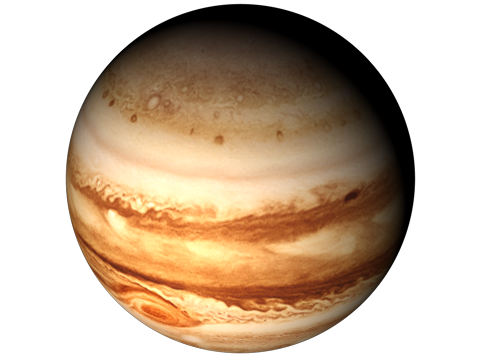 DU HÀNH VŨ TRỤ
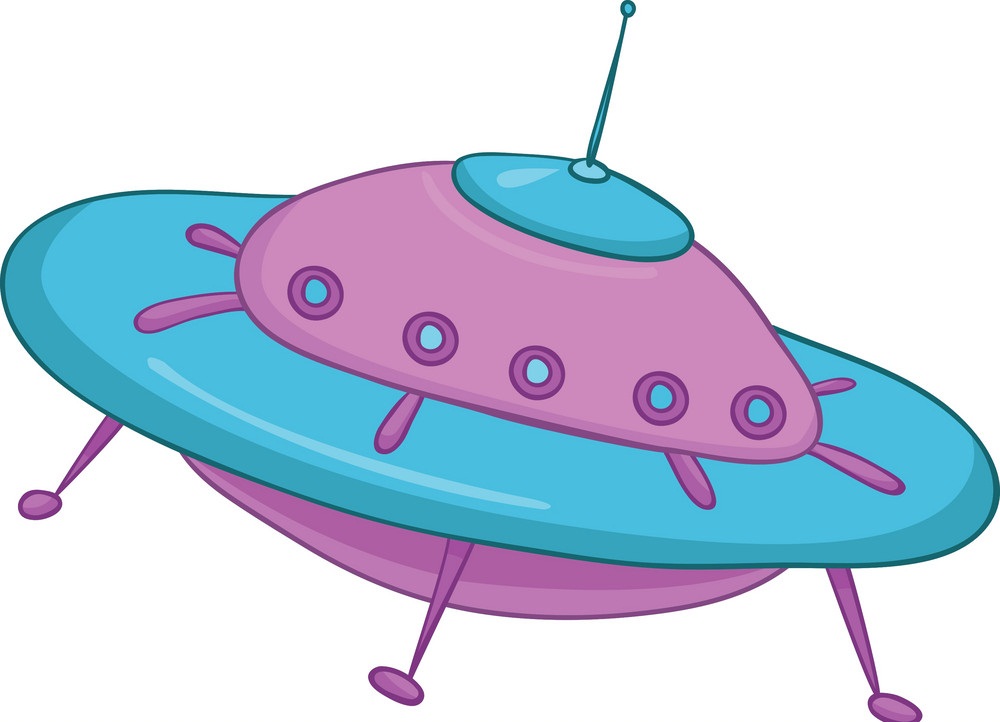 BẮT ĐẦU
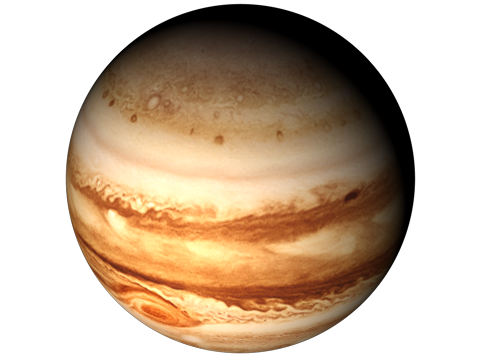 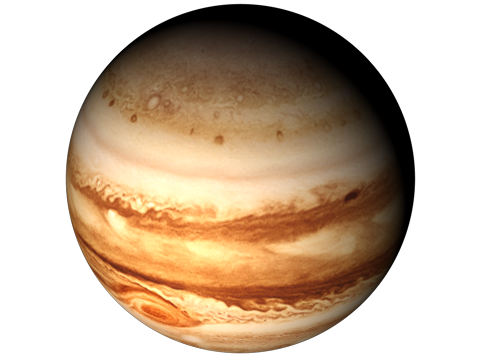 Sao Hỏa
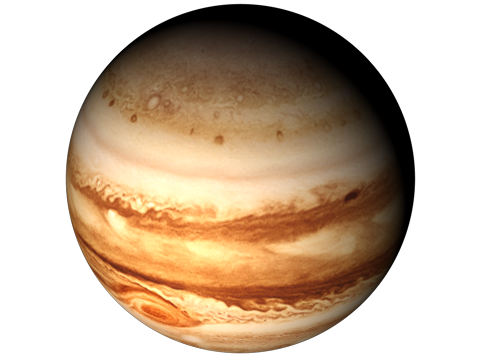 Sao Mộc
Sao Kim
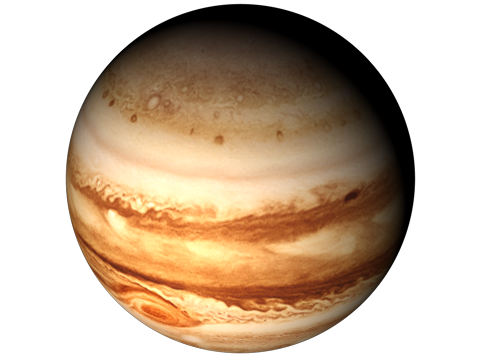 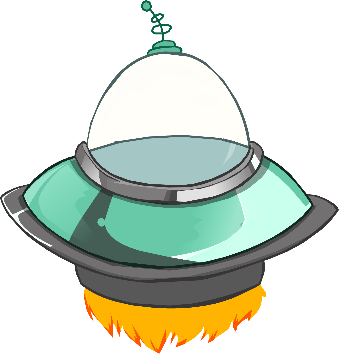 Sao Thủy
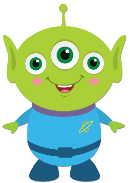 [Speaker Notes: Ấn vào phi thuyền, sau đó ấn vào sao mà phi thuyền di chuyển tới]
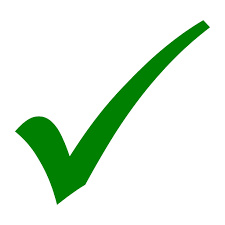 A. 8 kg
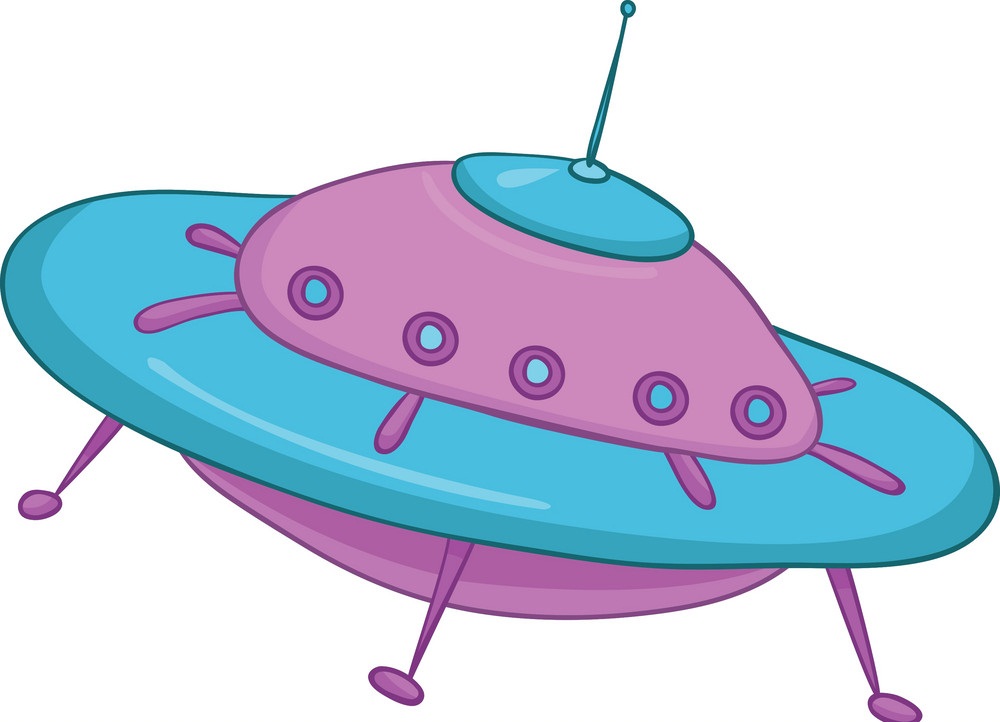 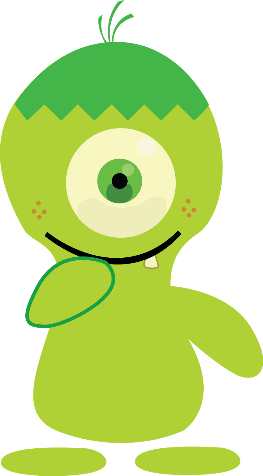 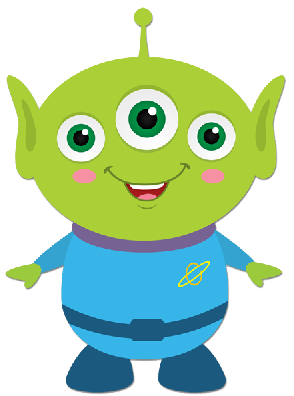 B. 6 kg
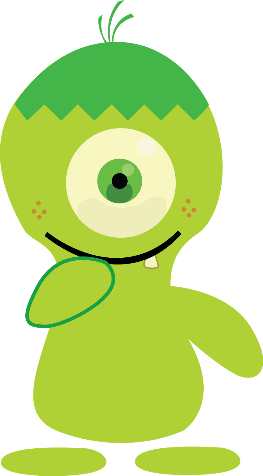 C. 8
Mỗi can đựng được 5 l dầu. Hỏi 6 can như thế đựng được bao nhiêu lít dầu?
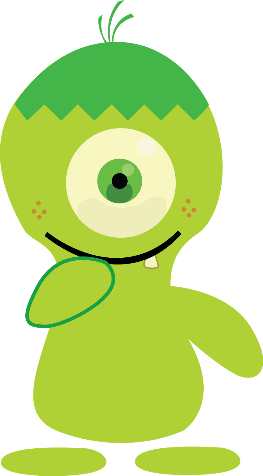 A. 11 l
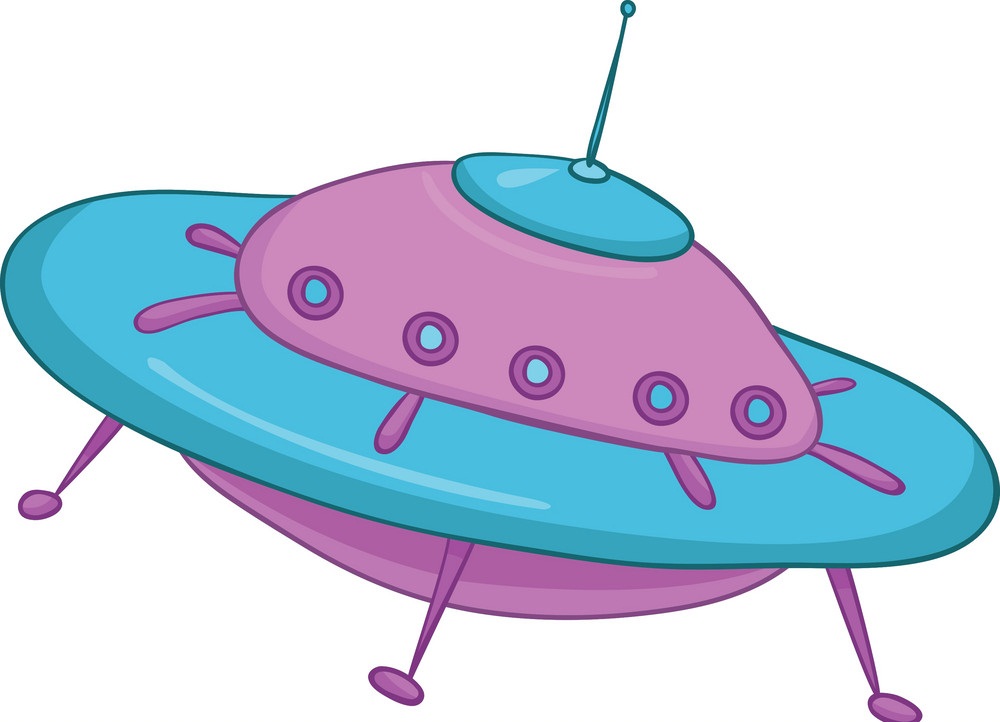 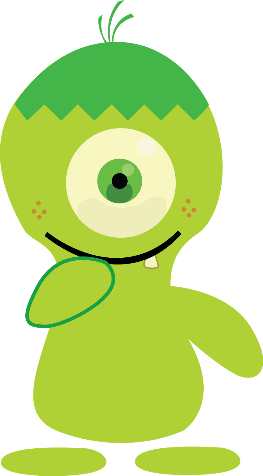 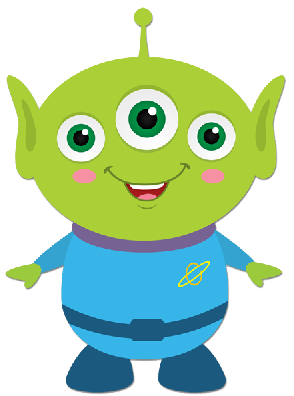 B. 30 can
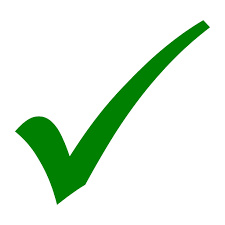 C. 30 l
Tìm thương trong phép chia biết số bị chia là 8. Số chia là 2.
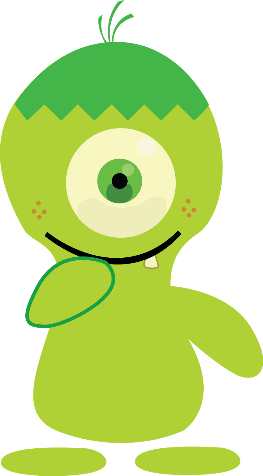 A. 2
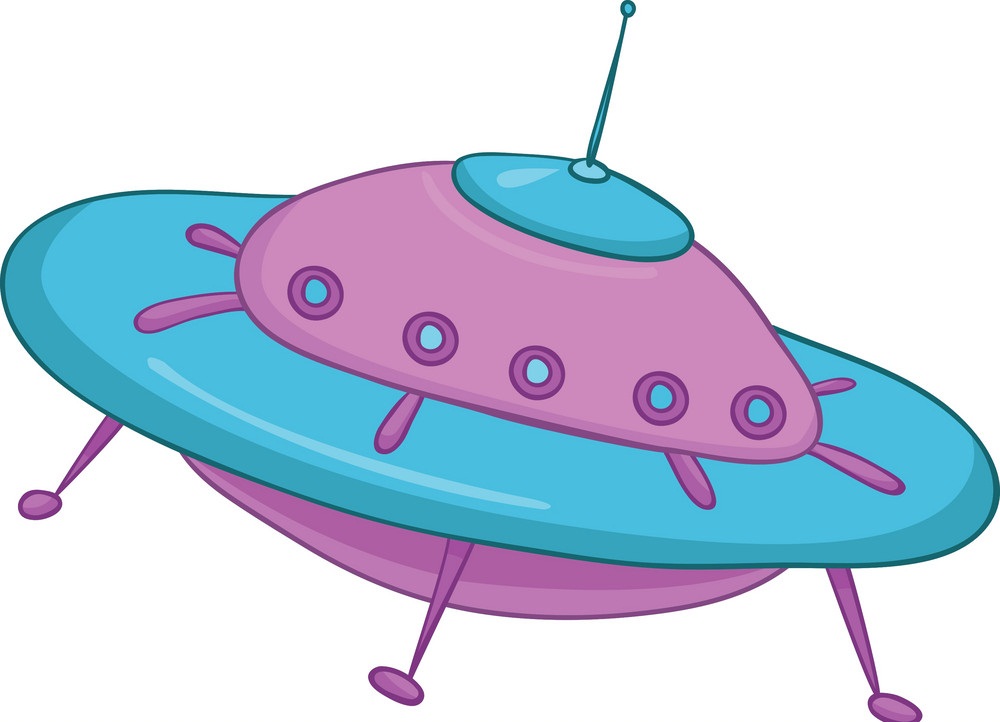 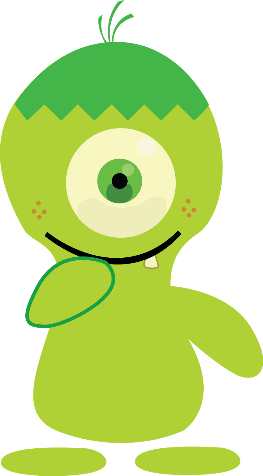 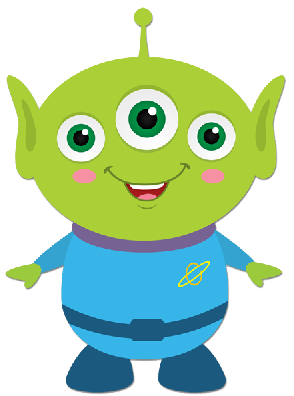 B. 8
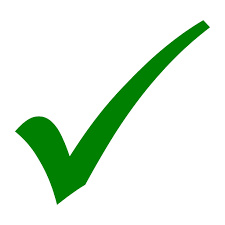 C. 4
Có 15 chiếc bánh xếp đều vào 5 đĩa. Hỏi mỗi đĩa có bao nhiêu chiếc bánh?
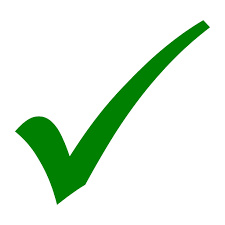 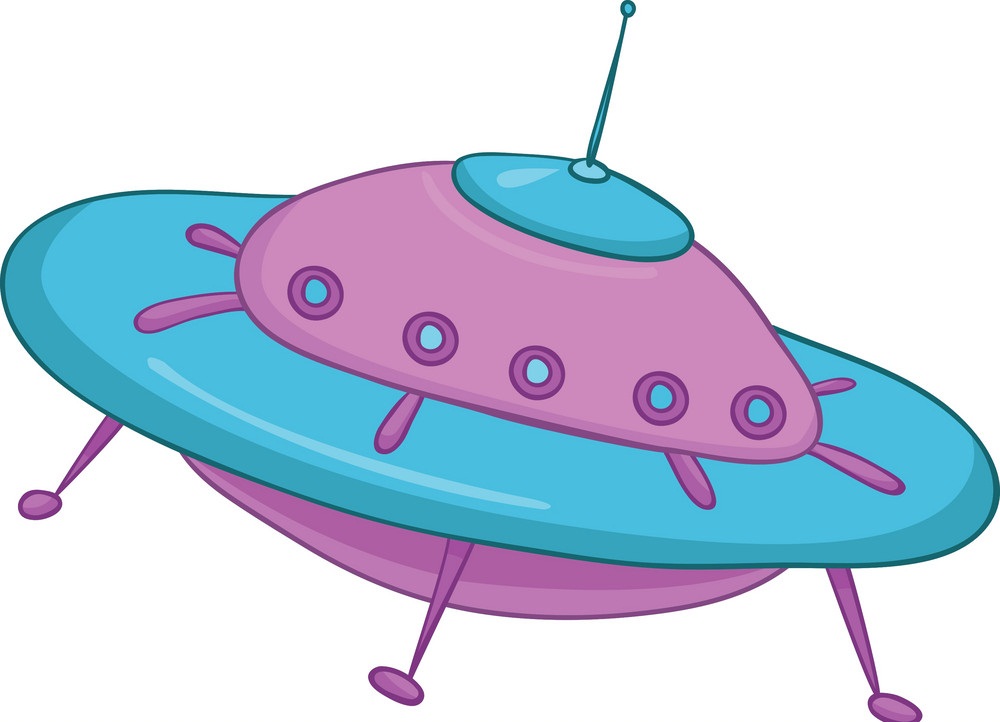 A. 3 chiếc bánh
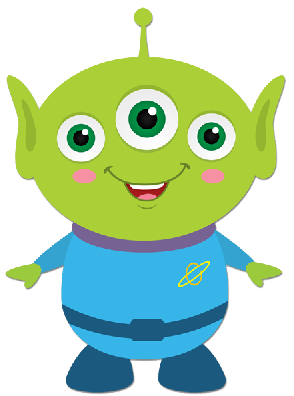 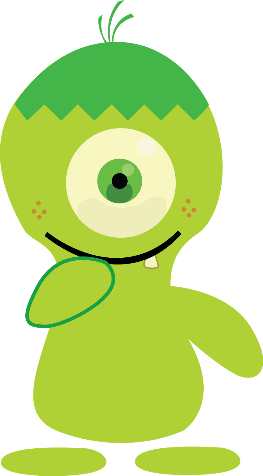 B. 20 chiếc bánh
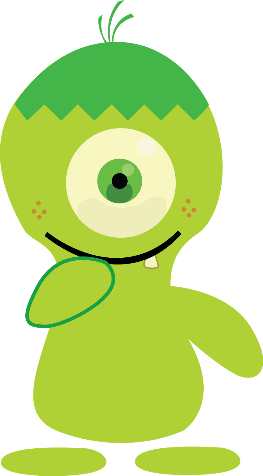 C. 5 đĩa
TẠM BIỆT
Chào mừng bạn đã đến với hành tinh của chúng mình.
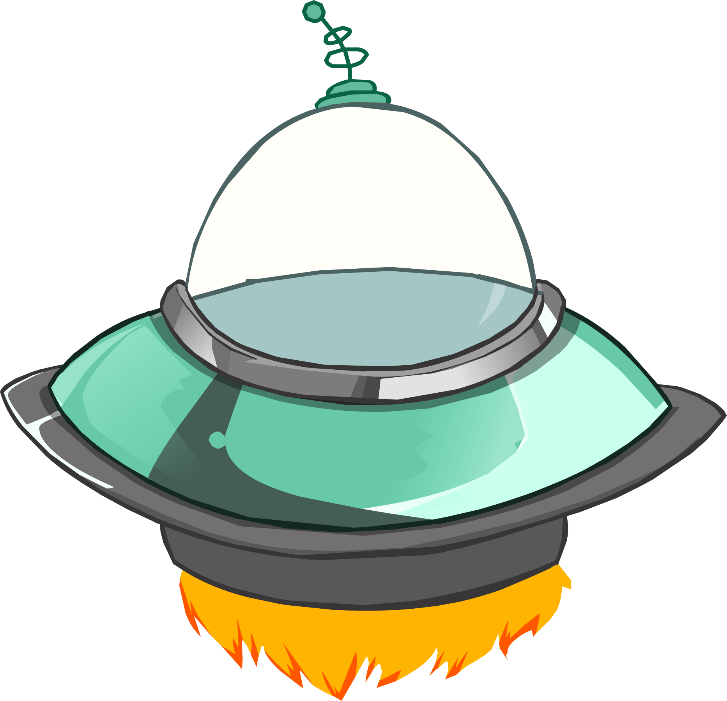 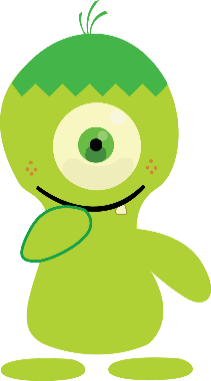 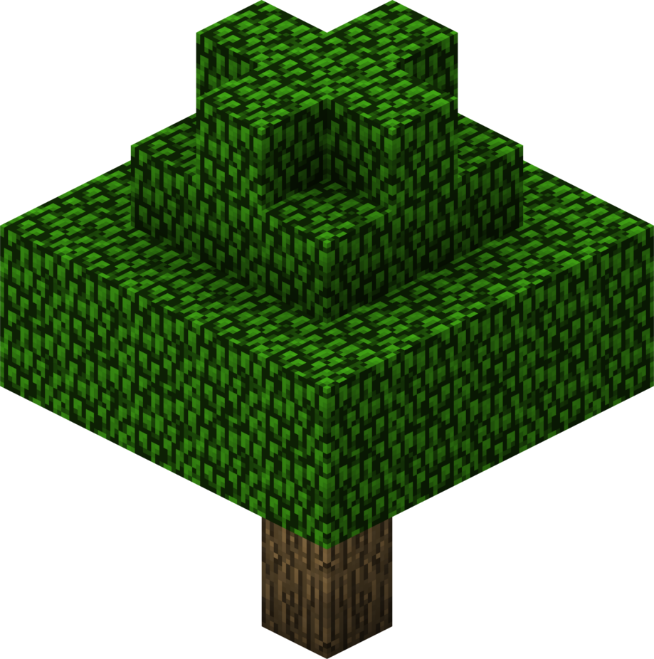 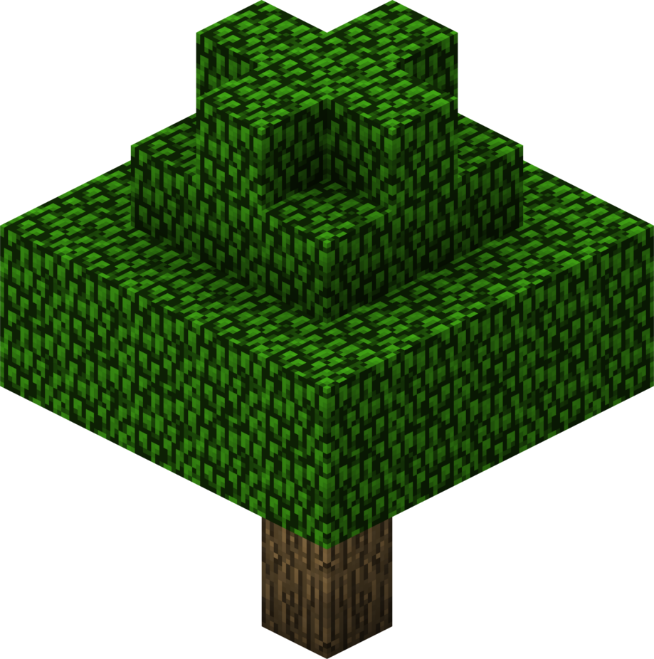 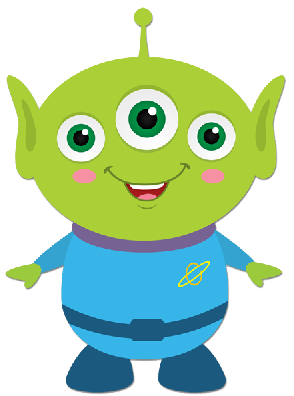 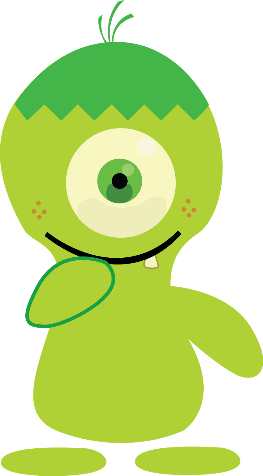 ĐÂY LÀ MỘT CHUYẾN DU HÀNH TUYỆT VỜI CỦA CHÚNG MÌNH. TẠM BIỆT MỌI NGƯỜI.
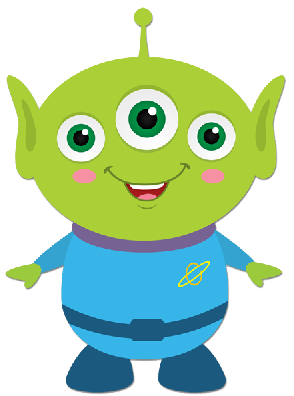 KẾT THÚC
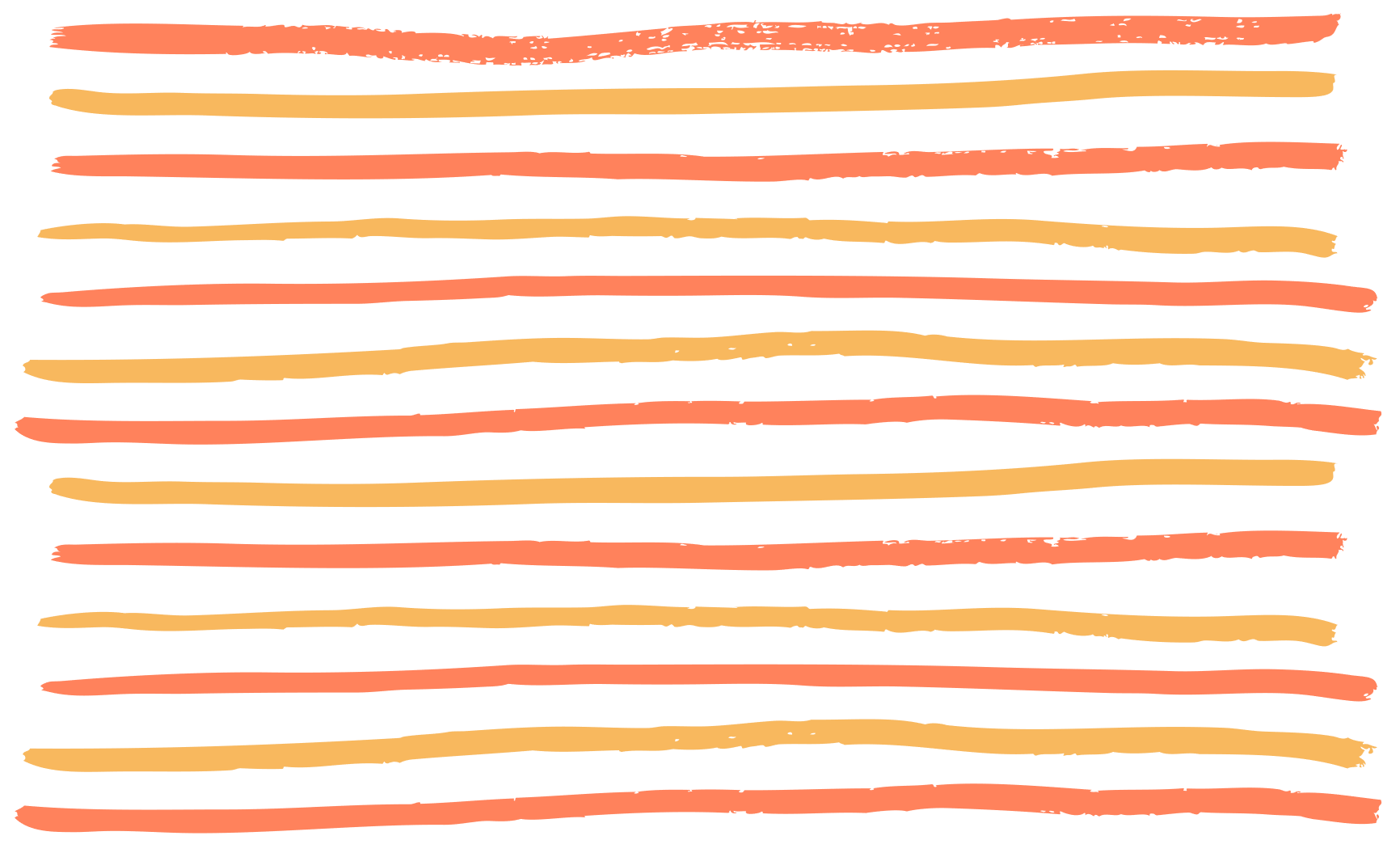 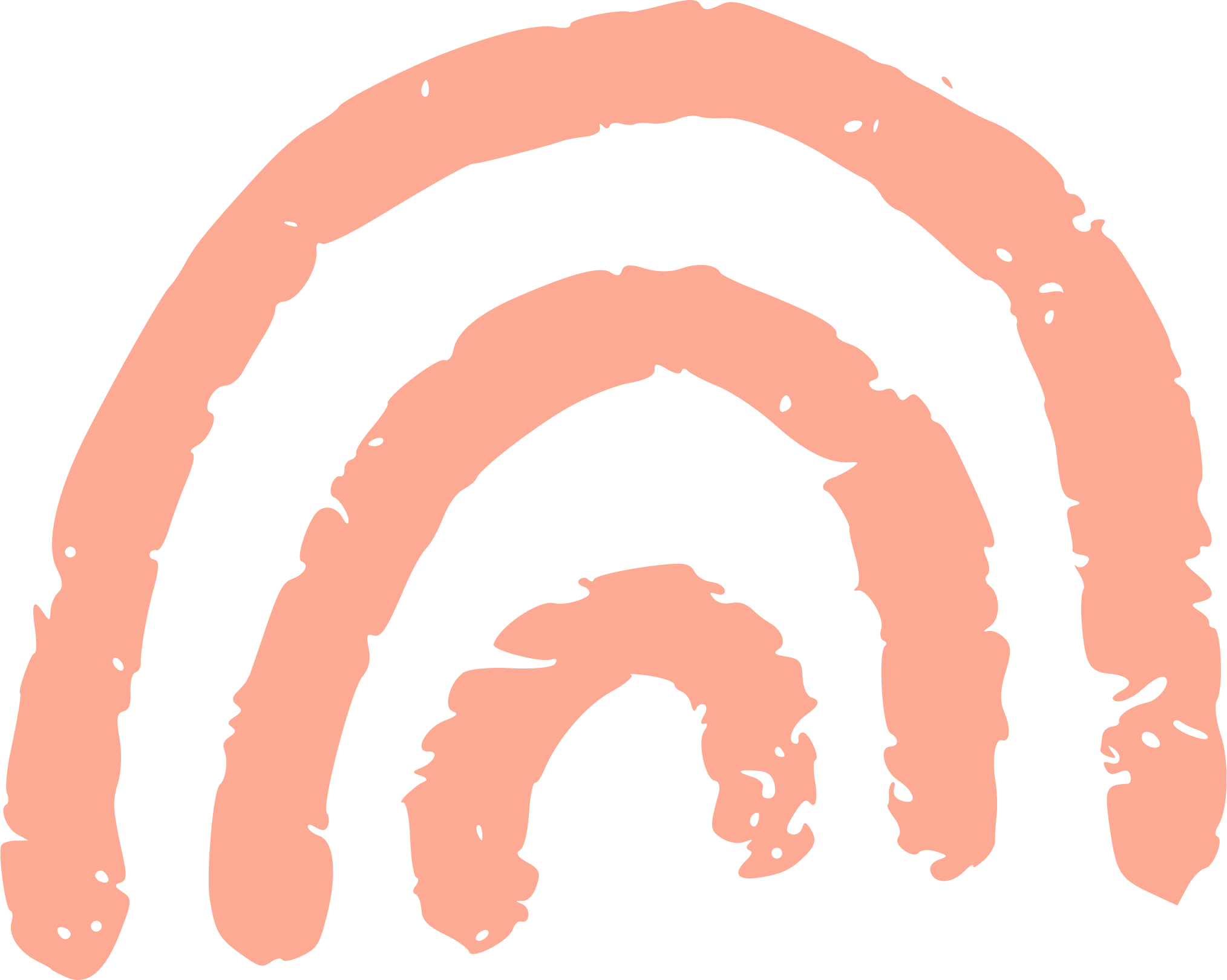 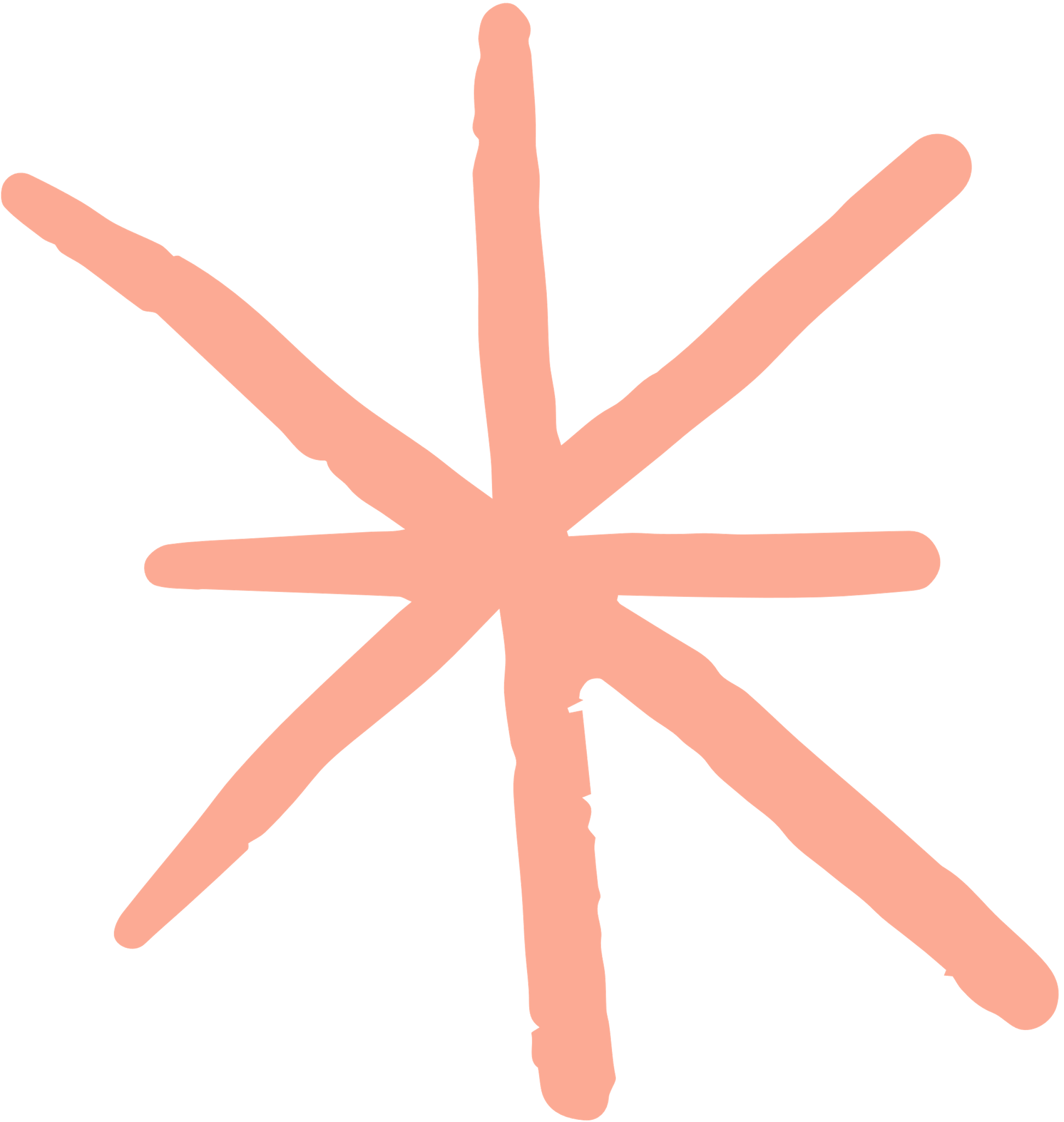 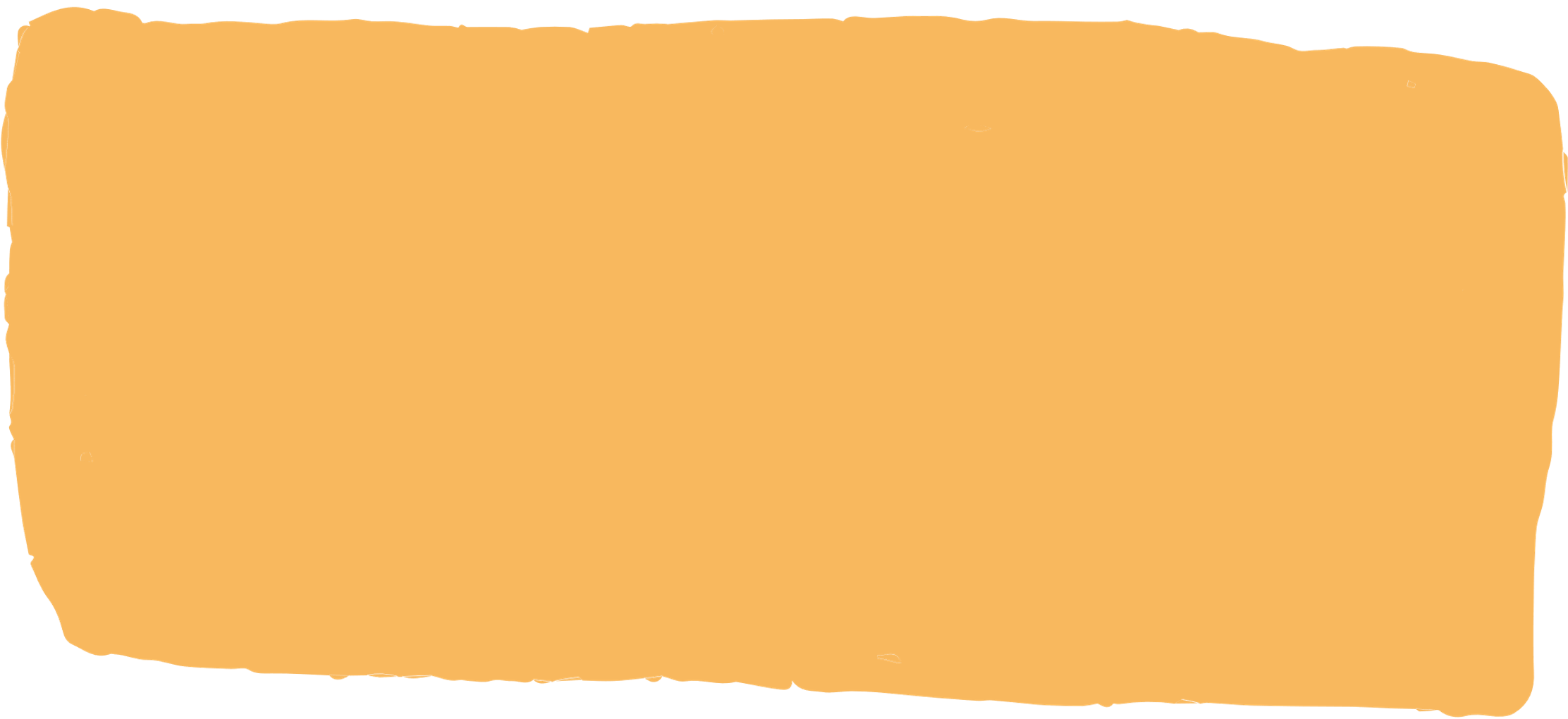 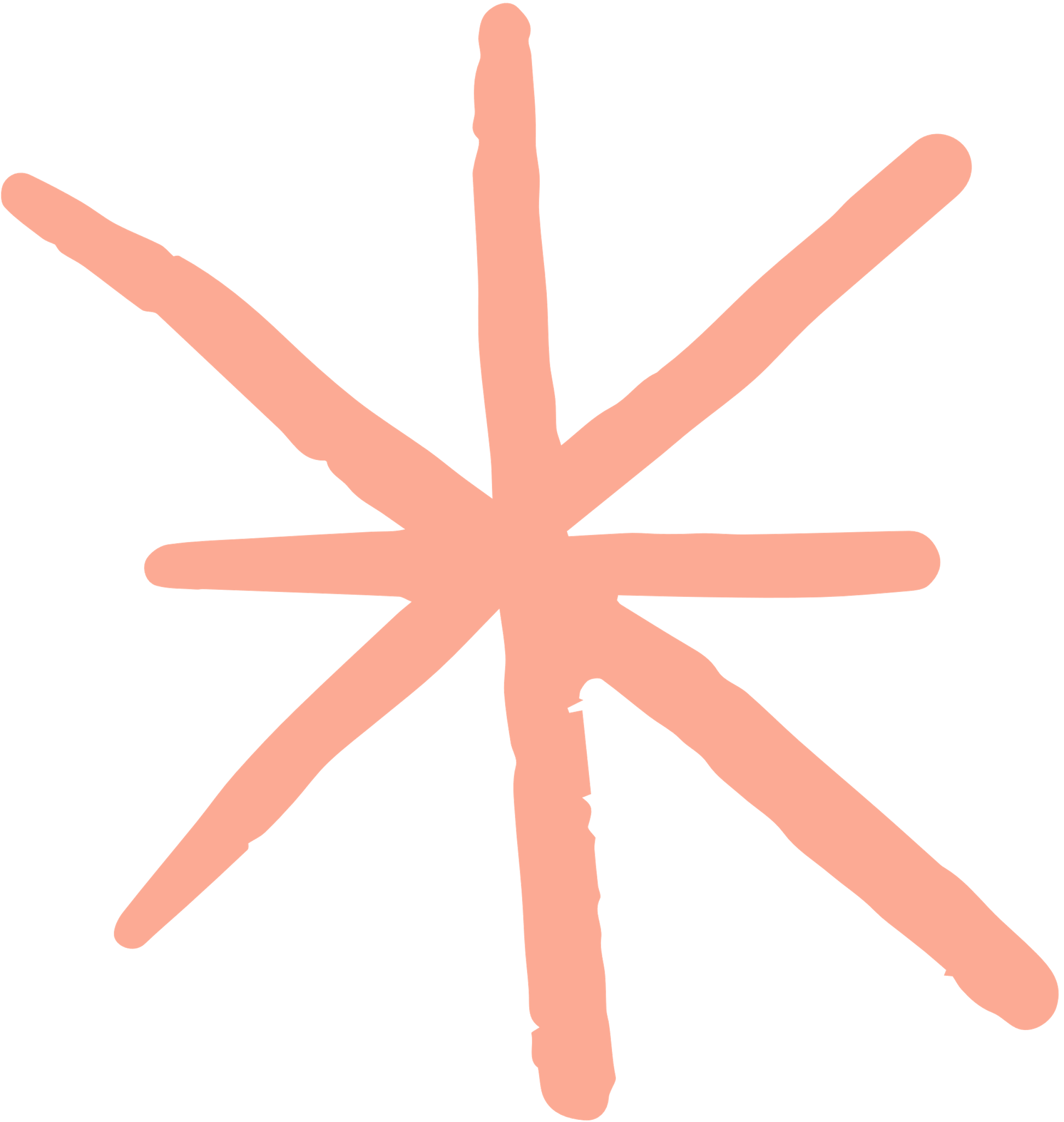 CẢM ƠN CÁC EM 
ĐÃ LẮNG NGHE BÀI GIẢNG!
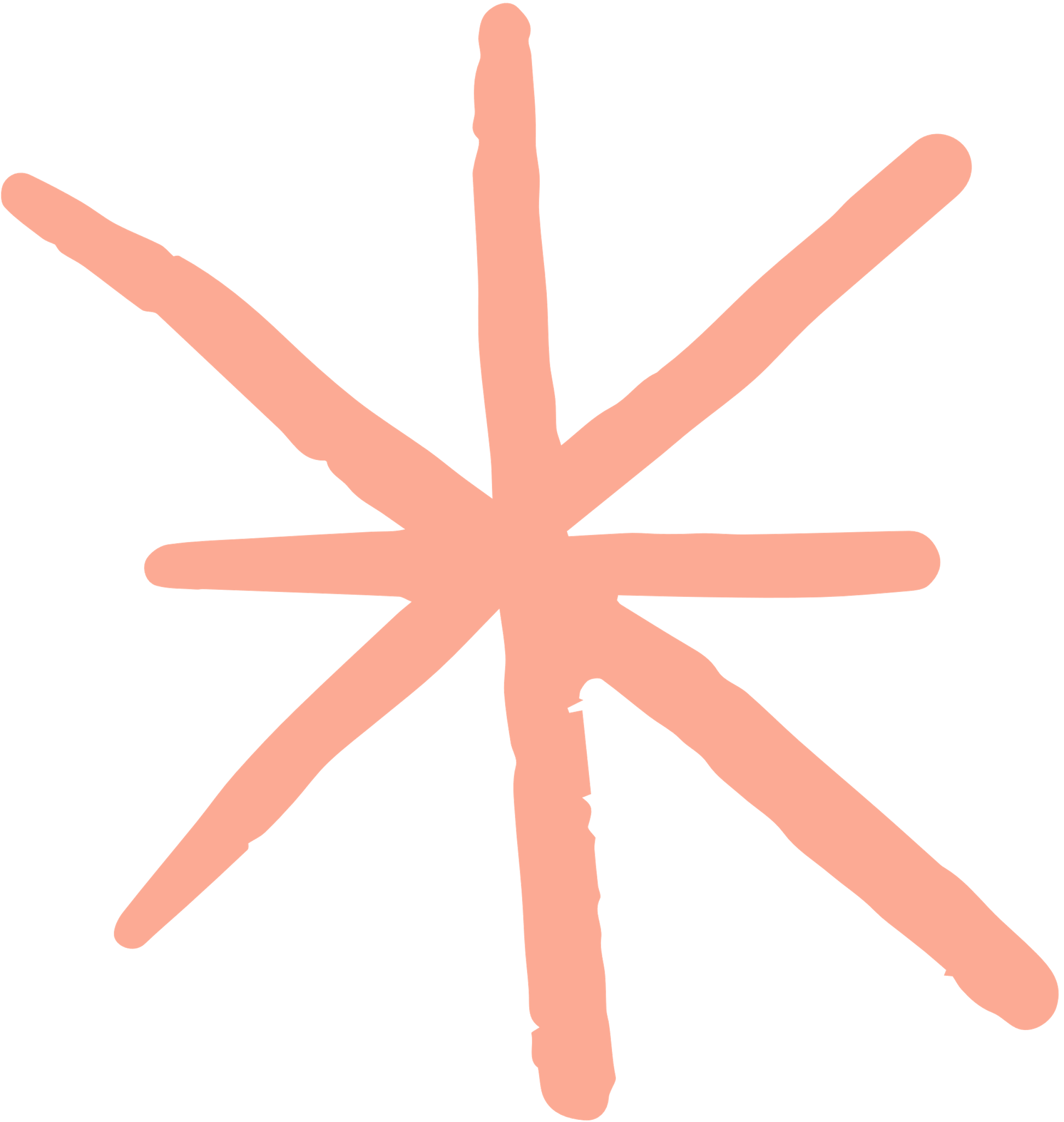 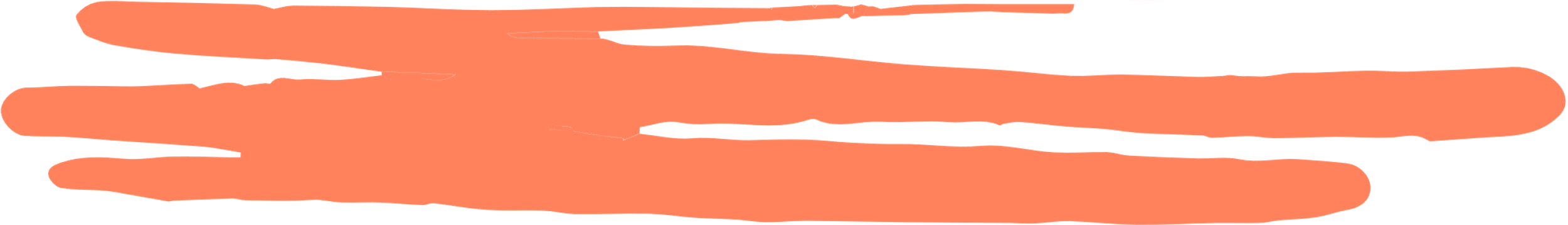 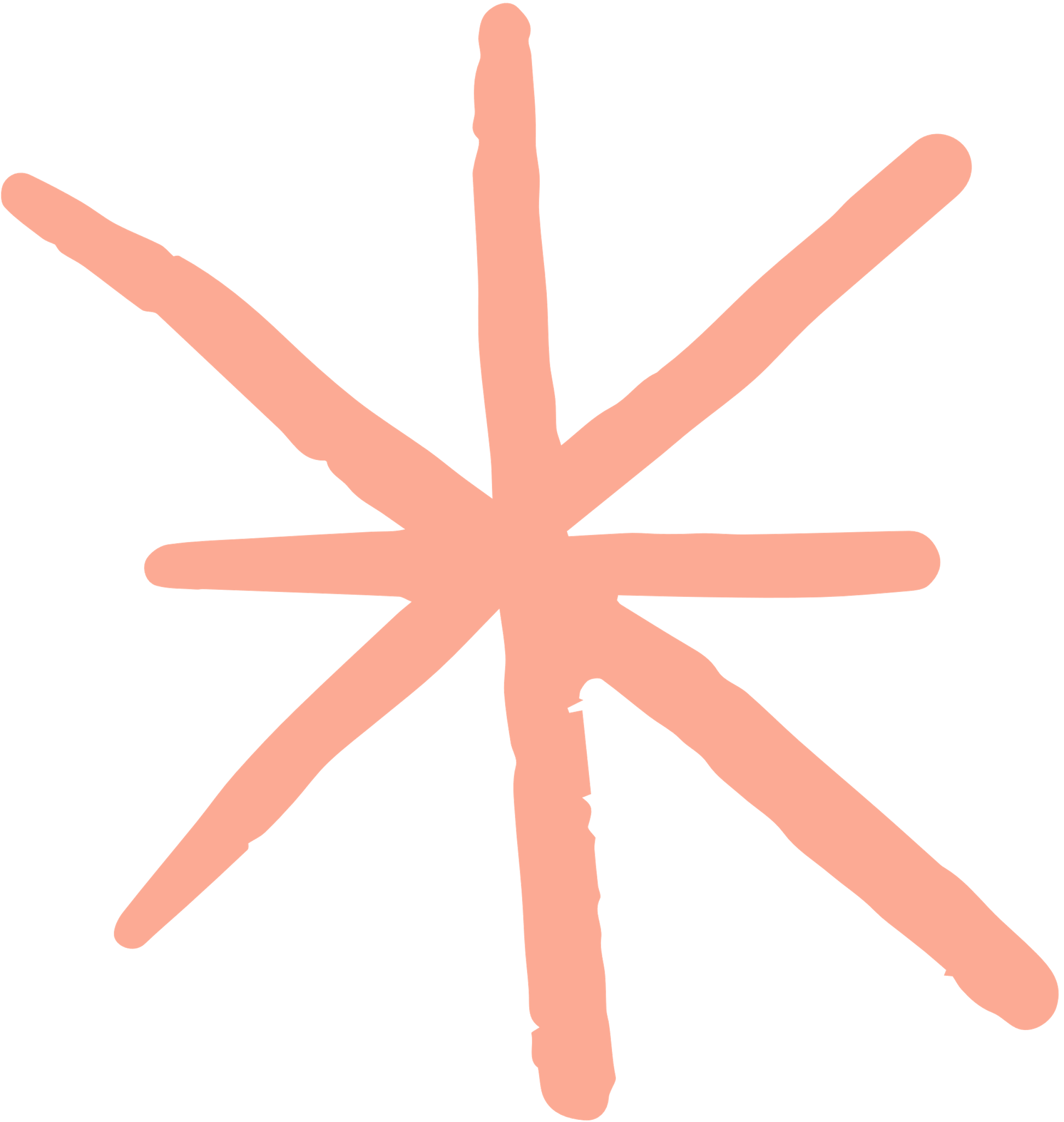